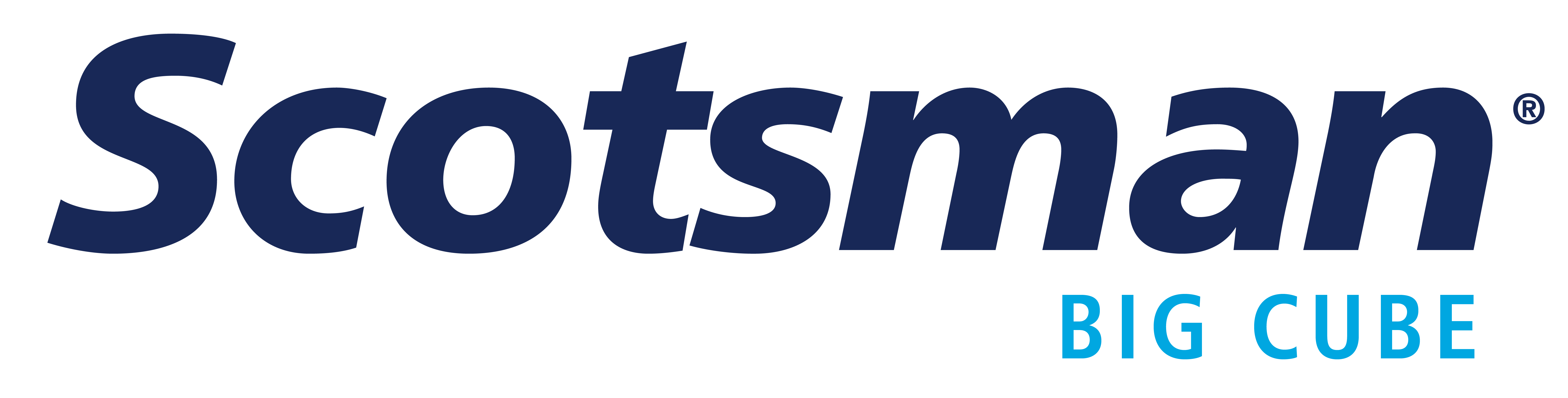 INTRODUCINGMODULAR BIG CUBE
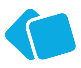 PERFECTLY SQUARE, INDIVIDUAL, SLOW MELTING ICE CUBES.
Modular Big Cube
NEW!
Big Cube:30” wide modular unit now available
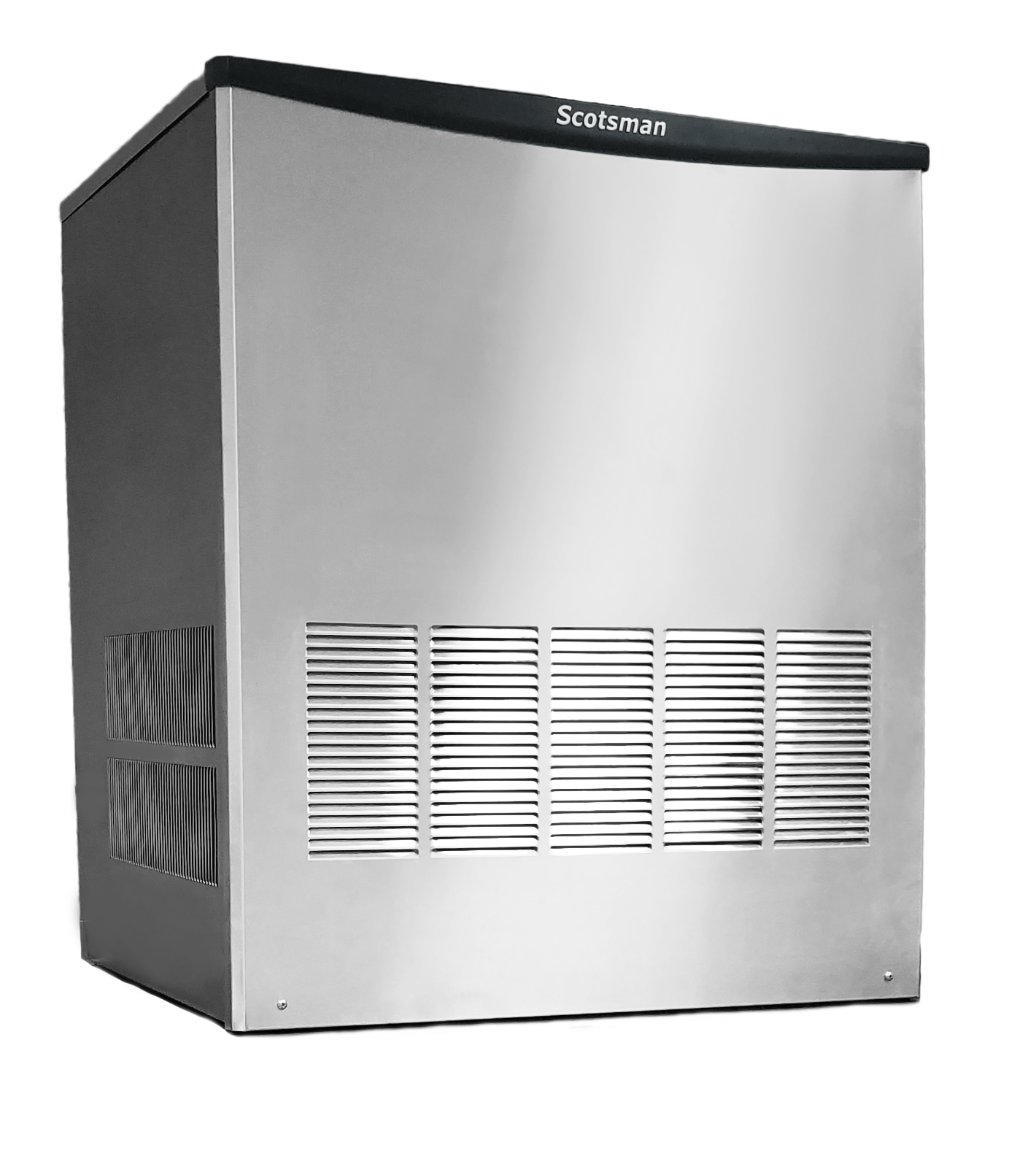 The new Modular Big Cube Ice Machine introduces the largest, slowest melting, most perfectly square, and clearest ice cube in Scotsman’s history. This big, individual cube is preferred by mixologists, bars, nightclubs, restaurants, and many others who seek the finest ingredients for their beverages.
New Product Launch Kit
Initial Content Package

Now available for download:
Resource Center -> Product Information

Contains:

Product Photography
Includes ice form images
Literature
Specification sheet
User manual
Service manual
List pricing & MSRP
A+ Enhanced Content
Visual based marketing graphics that are ideal for ecommerce

Cross Reference Document
Helps to link which files correspond to each model
Also includes easy to import specification information
More content/marketing materials may be released after launch date
Modular Big Cube: Overview
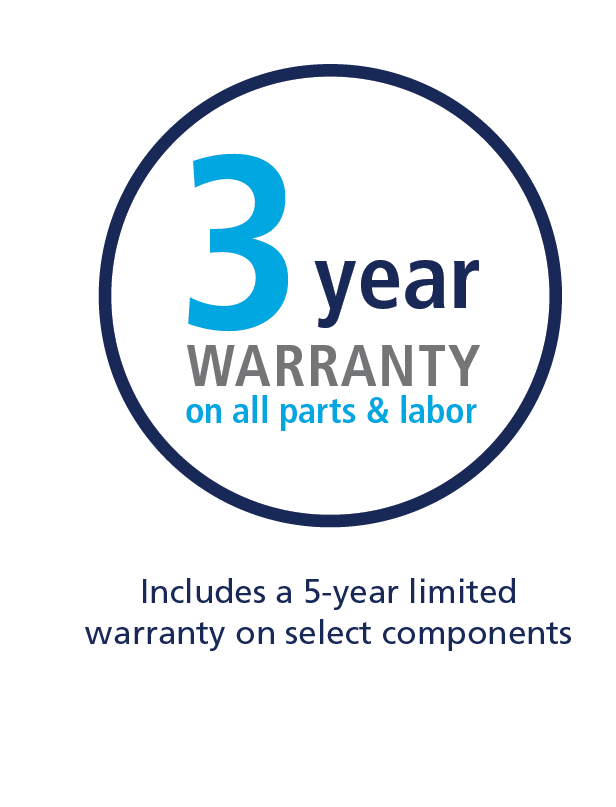 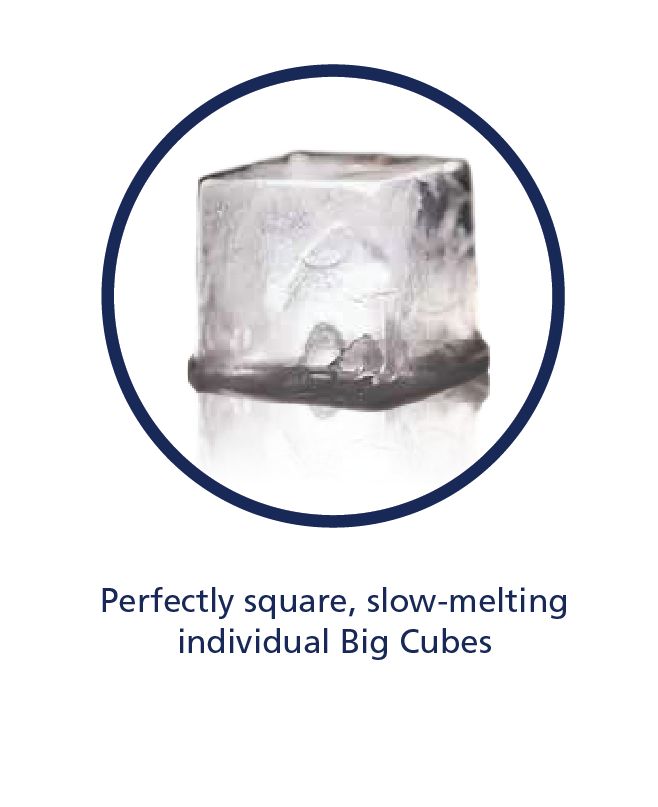 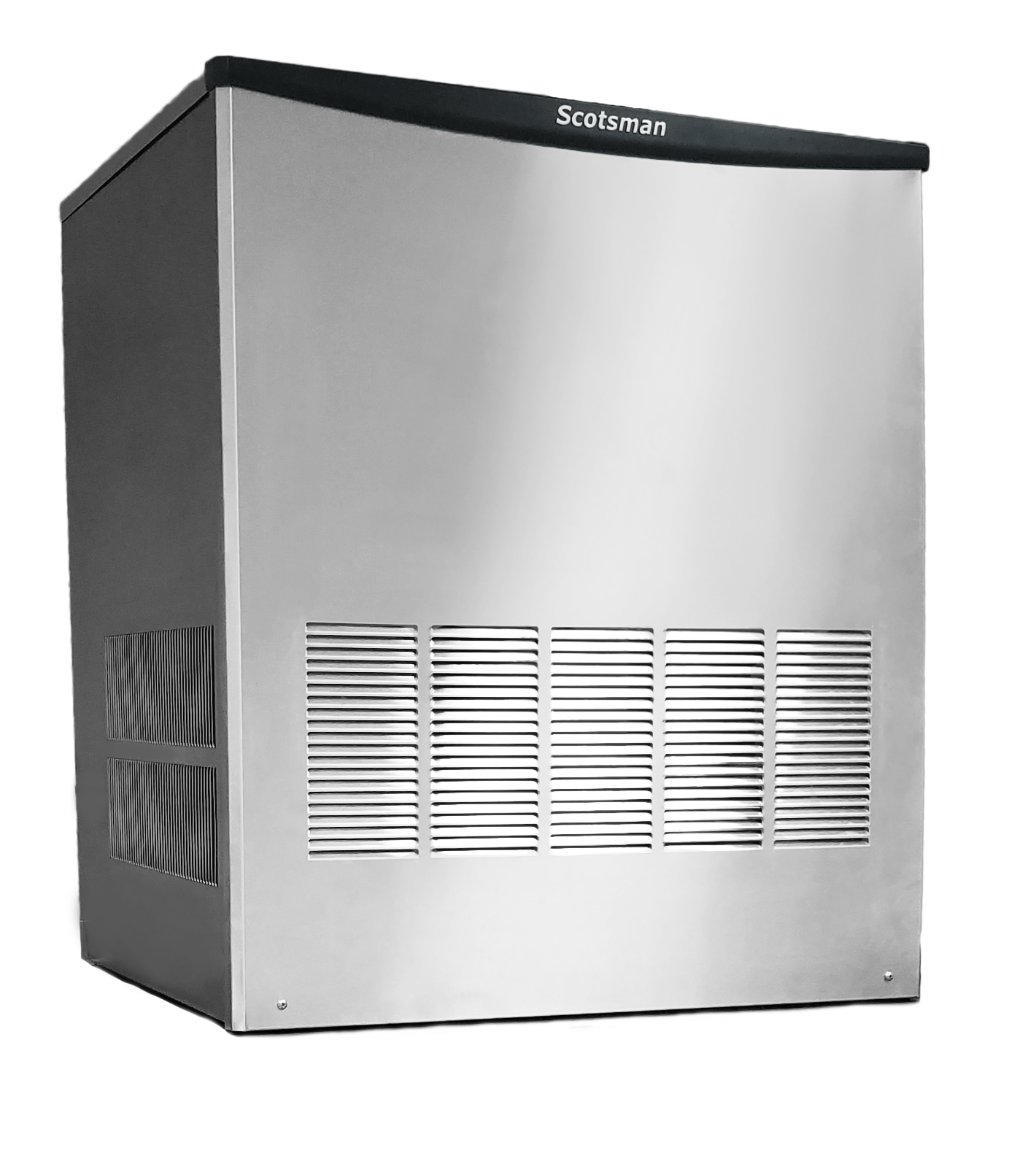 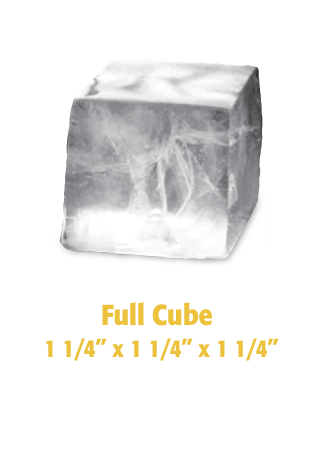 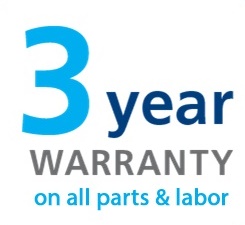 BC0530
Air Cooled 
115 V / 60 Hz 

Optional KBCSTK30 stacking kit

Capacity: 383 @ 90°/70°
                             428 @ 70°/50°

Produces 108 cubes every harvest cycle

Dimensions: 30.7” x 25.8” x 33.7”
(W x D x H)
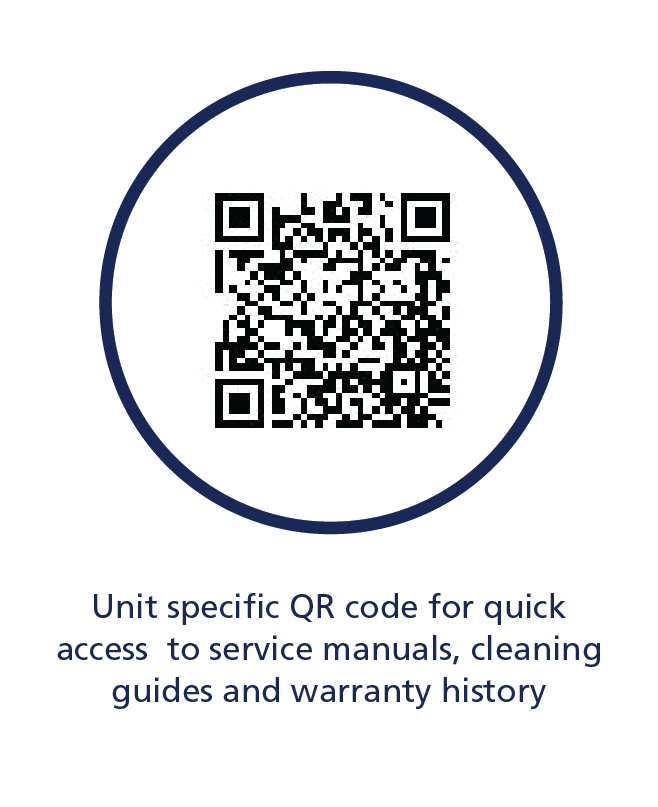 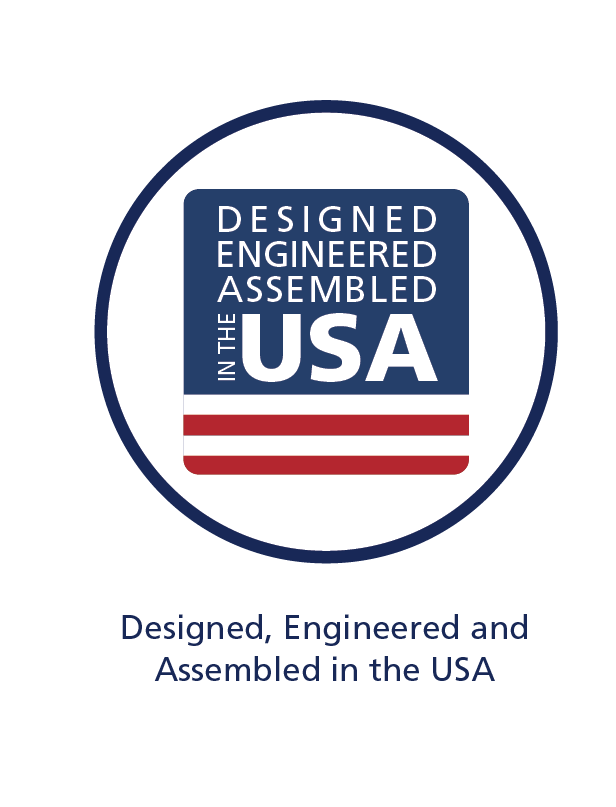 Modular Big Cube: About the Ice
A Premium Ingredient

Slowest melting; preferred by mixologists, banquet facilities, cocktail bars, construction crews, marinas, packaged ice      users, and fine liquor aficionados

Unique evaporator design uses jet spray and gravity to remove air and minerals which results in:
Pure, crystal-clear cubes
Slower melting cubes

No waffling or bridging, each cube is formed individually and remains perfectly square

Scotsman’s biggest cube
191% larger than Scotsman’s Medium Cube*
39% larger than Scotsman’s Gourmet Cube*
Also 56% larger than Hoshizaki’s Square Cube*
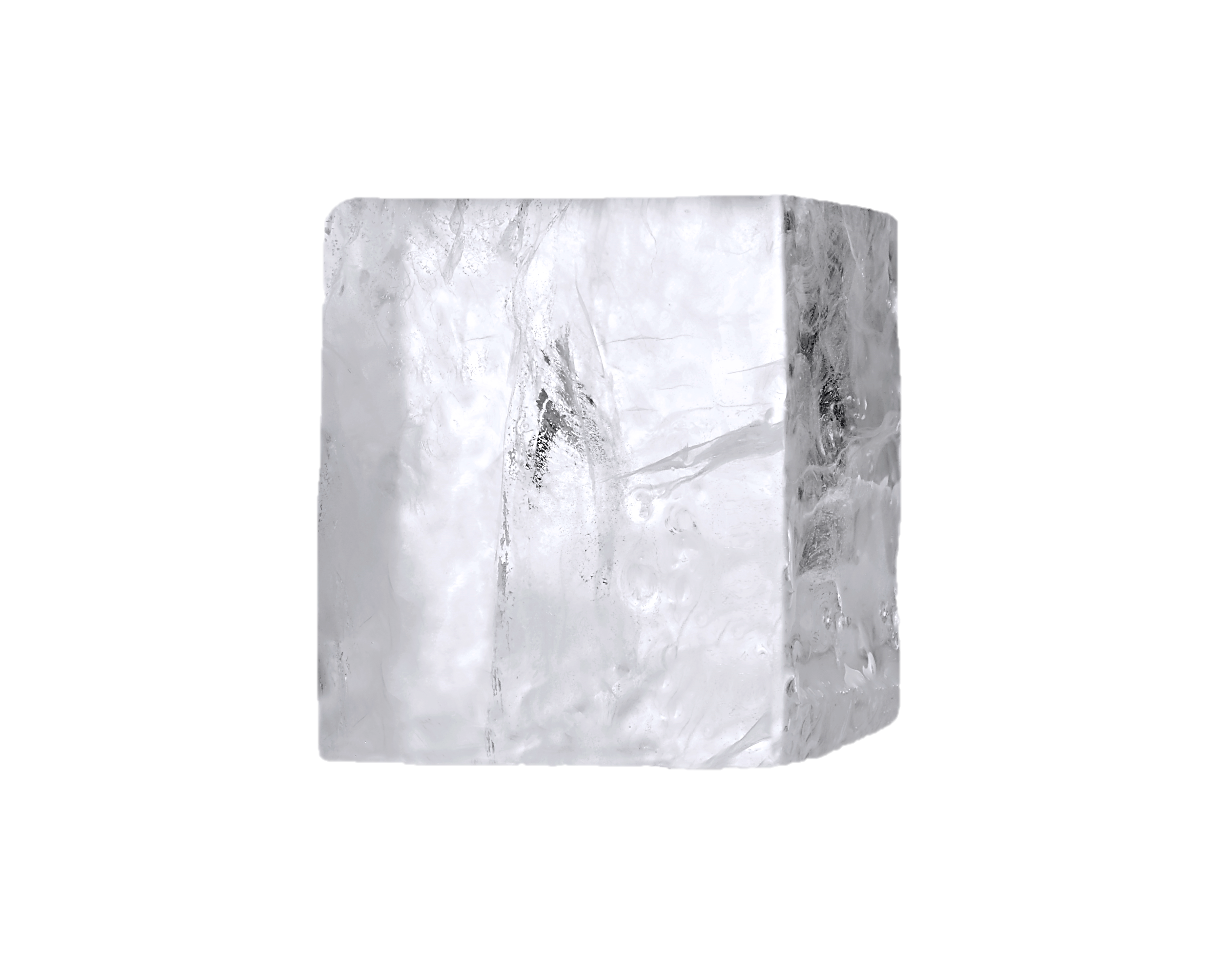 Big Cube
1¼” x 1¼” x 1¼”
*Based on ice cube volume
Modular Big Cube: About the Ice
Broad Applications

Nightclubs
Cocktail Bars
Preferred ice form for mixologists
Restaurants
Casinos
Resorts 
Golf Facilities
Construction Sites
Marinas
Slow melting cubes help cool drinks without diluting them
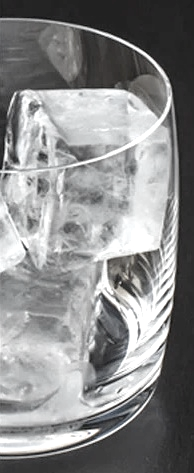 Uniquely large cube size offers a more “craft” and “artisan” experience
Perfectly clear, square, and individual cubes
Modular Big Cube: About the Ice
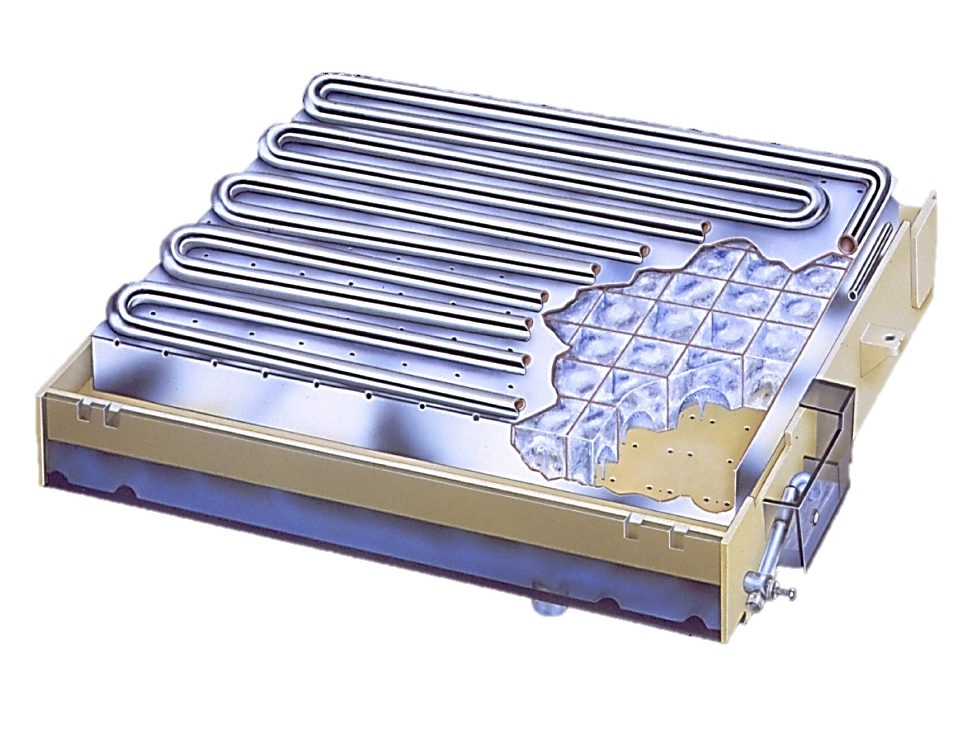 Unique Horizontal Evaporator

Upside down freezing ensures that pure water is frozen first as gravity pulls away air and minerals

Beyond clearer and slower melting cubes, evaporator design provides consistency      for cube size and density

Additionally, evaporator design reduces   scale buildup between cleanings
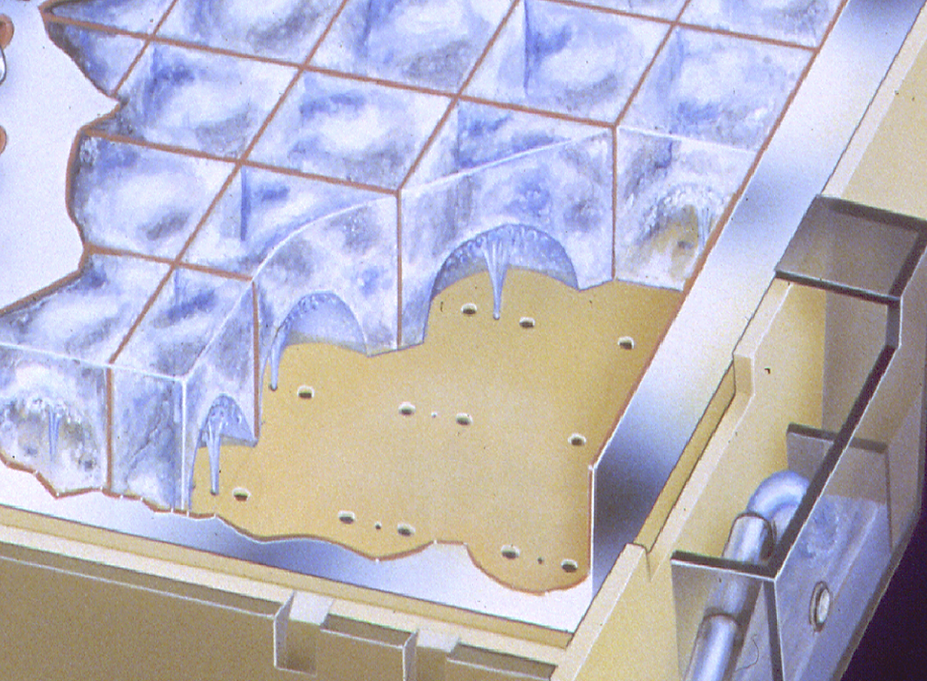 Freeze/Harvest Cycle
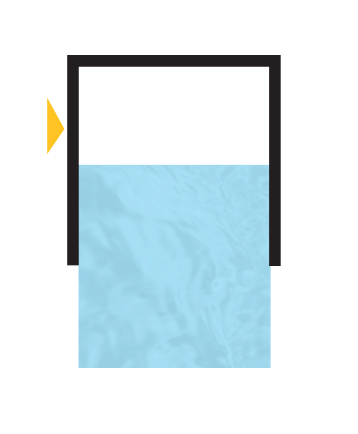 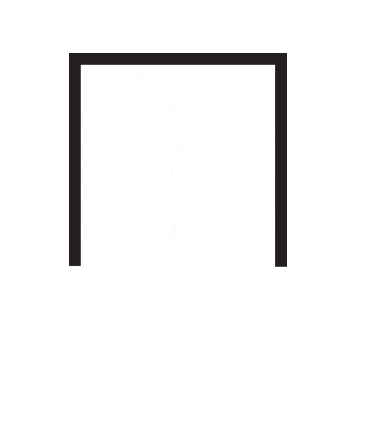 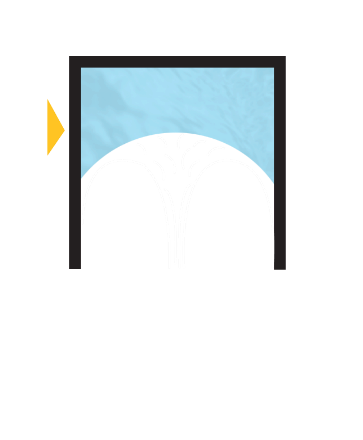 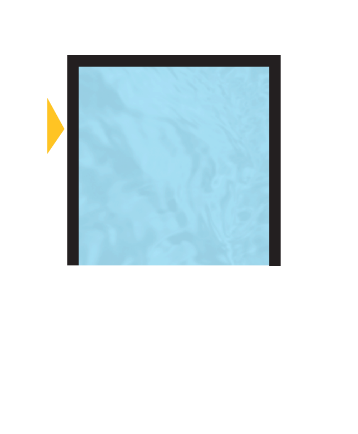 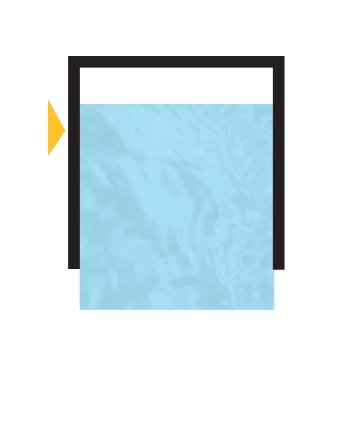 Modular Big Cube: Ease of Use
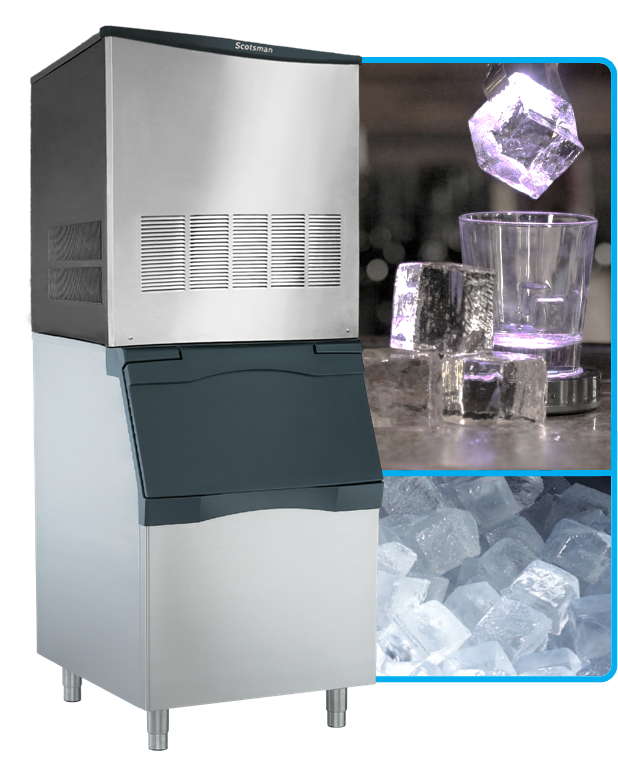 Features & Benefits

Adjustable Bin Level Probe
Automatically triggers production start/stop

Liquid Level Control
Evaporator thermostat and water level dual float switch ensure fully formed cubes
Harvest time adjustment
Ice thickness/dimple adjustment

Control Panel
Seven-segment display shows critical diagnostics for easy reference
“On/Off/Clean” switch

Durable Stainless-Steel Exterior Panels
Designed for maximum lifetime

Universal Bin Attachment Brackets Included
BC0530 recommended bins: 
B330P, B530P, B530S
[Speaker Notes: Note: All ice cubes should have a small dimple on bottom side (size of pencil eraser)]
Modular Big Cube: Ease of Use
Quick Response (QR) Code

Each machine features a QR code that connects customers to vital unit specific information

Helps reduce downtime and frequency of service calls

QR code leads to a warranty registration page, auto-populated with the corresponding serial number
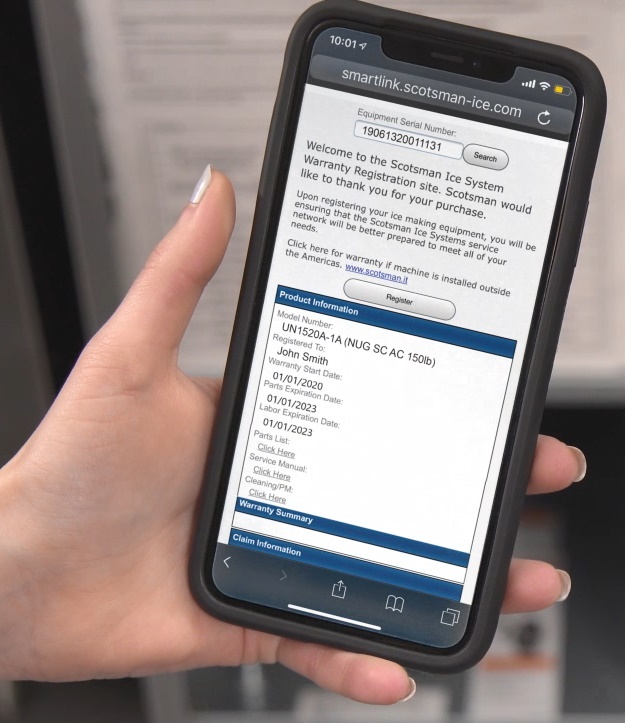 BC0530A-1A
Modular Big Cube: Ease of Use
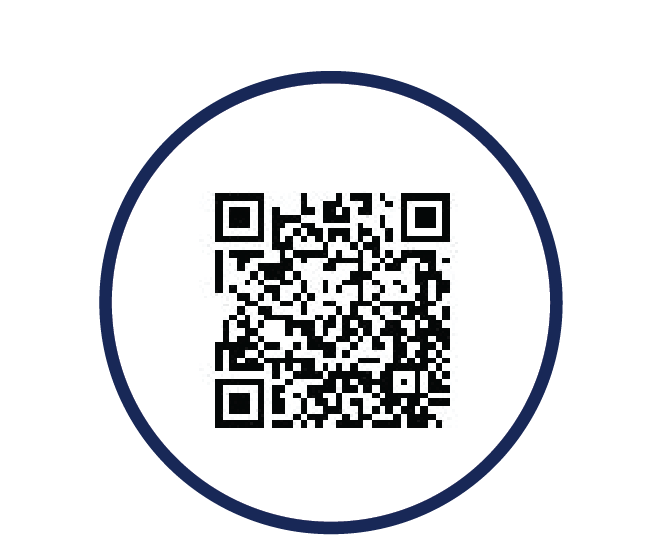 Quick Response (QR) Code

Operators and service technicians can use their smart phone to scan the QR code to access instant warranty and technical information specific to that model
The product serial number will automatically populate the page
SCAN WITH YOUR SMART PHONE
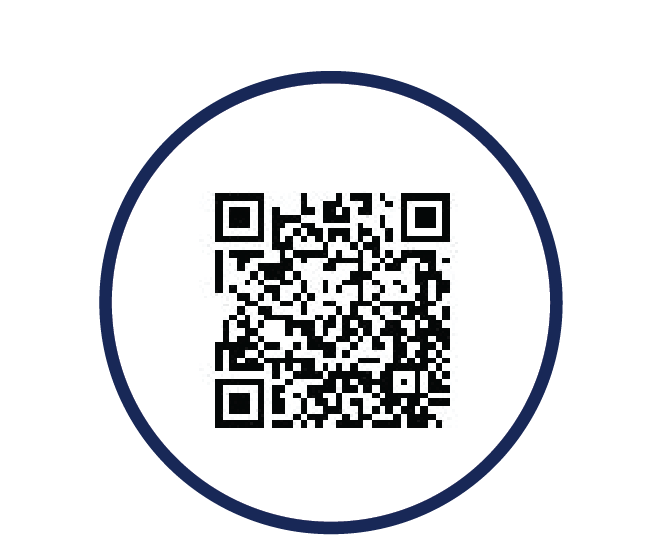 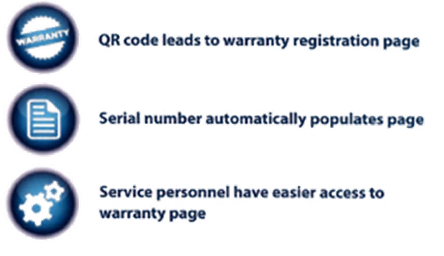 Scanning Tip:
Many recent phone updates allow use of your phone’s built-in camera app to scan QR Code
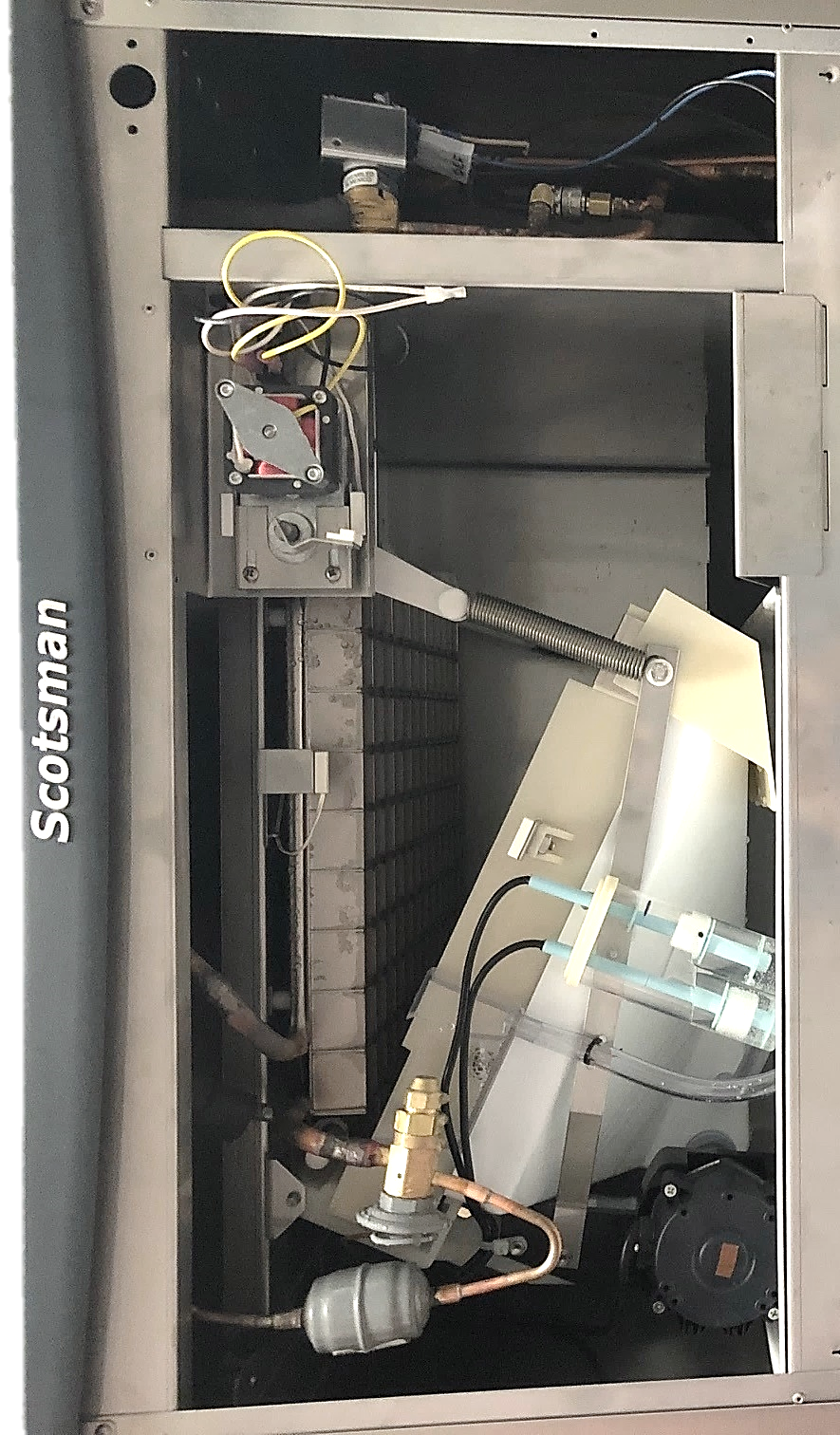 Modular Big Cube: Key Components
Actuator Motor
Evaporator
Water Pump
Easy front access for servicing
Water Level Float
Water Plate
Modular Big Cube: Superior Reliability
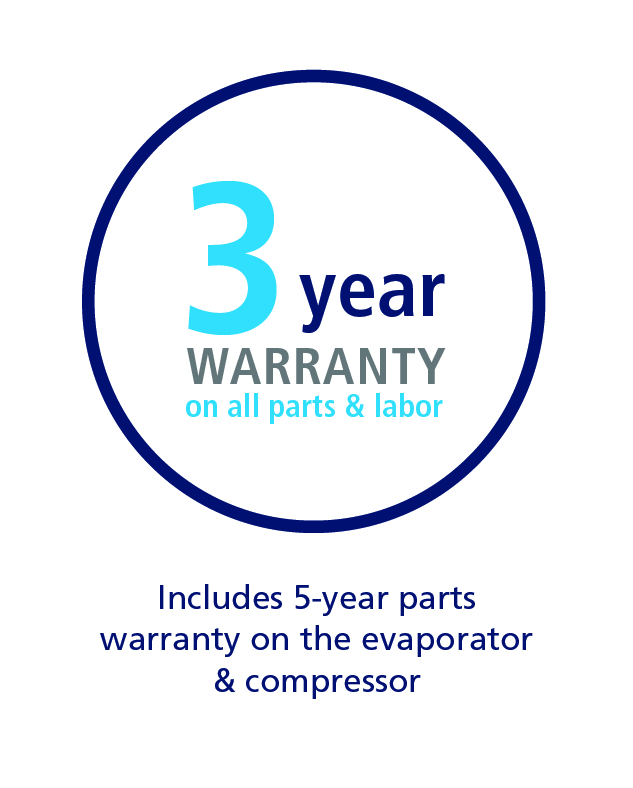 Standing Behind Our Quality





Scotsman warranty for BC0530:

3-year parts and labor warranty             on all components

5-year parts warranty on the   evaporator and compressor

Warranty valid in North, South &  Central America for commercial installations

Residential applications:
1-year parts and labor
BEST IN CLASS WARRANTY
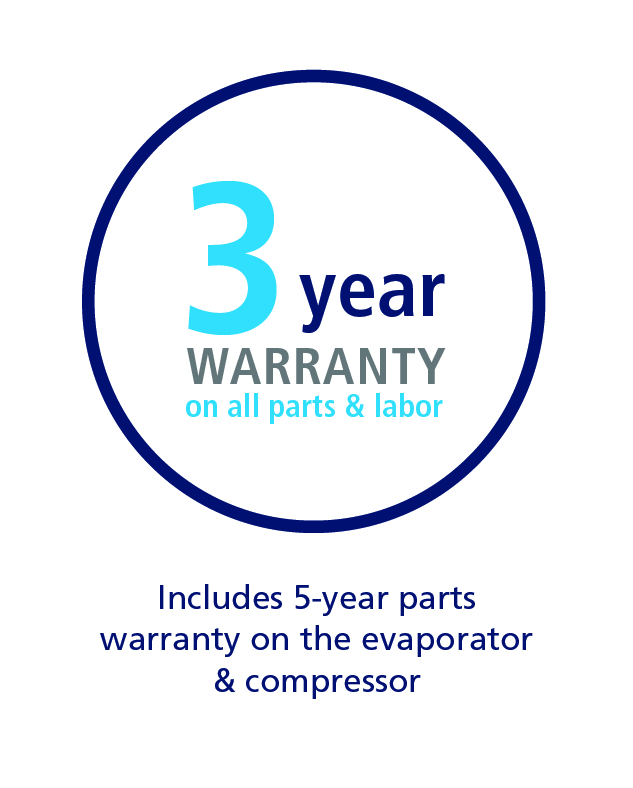 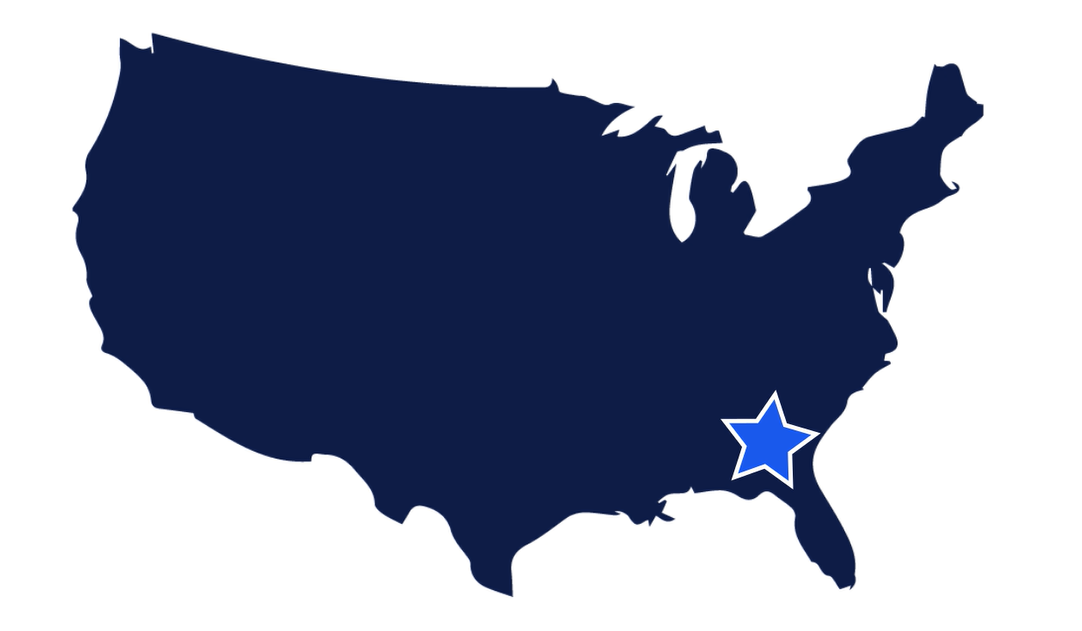 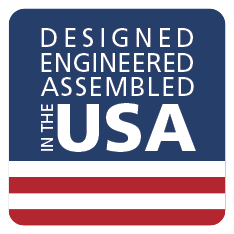 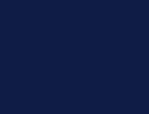 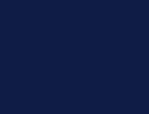 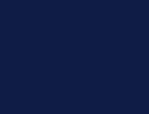 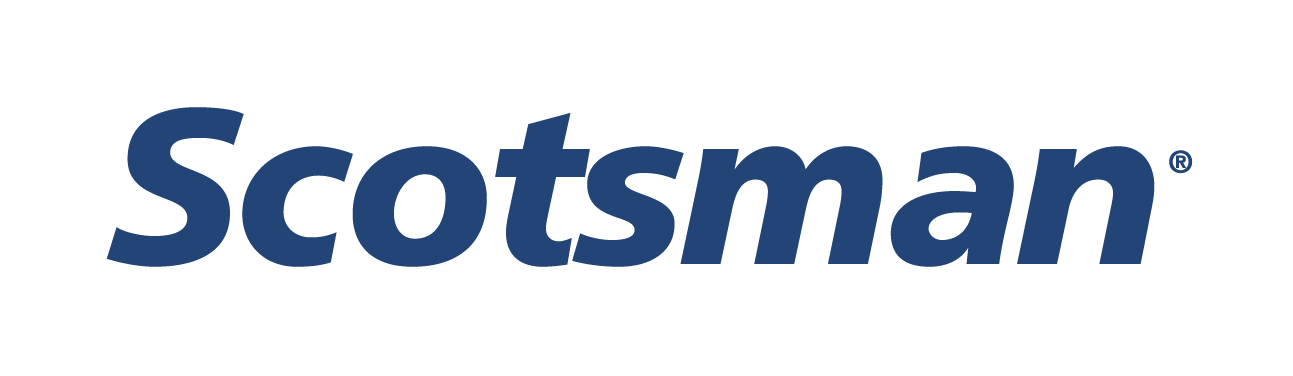 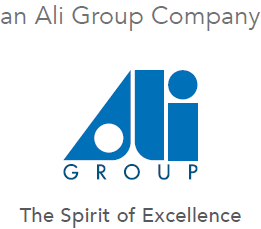